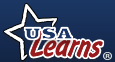 Ready for the Interview
N-400 Part 13: The Oath’s Requirements
Listen to Maria
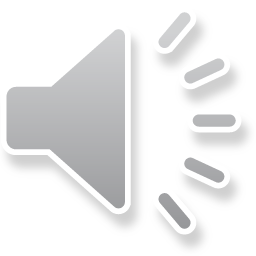 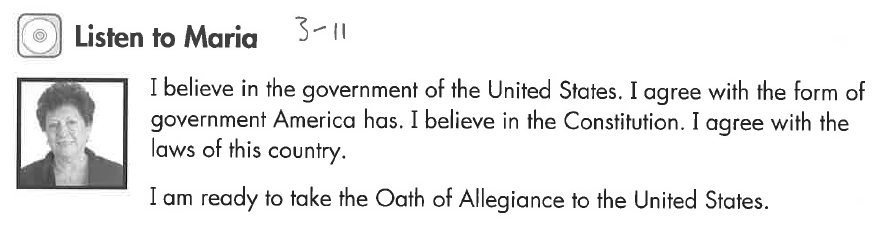 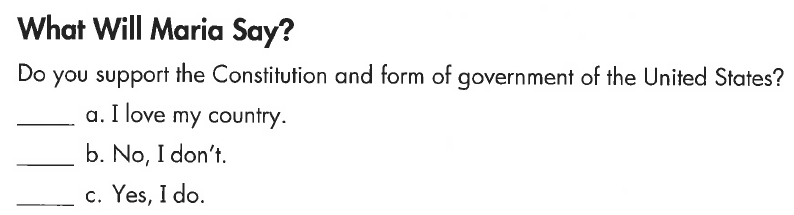 What About You?
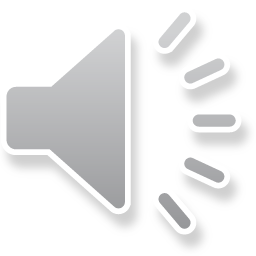 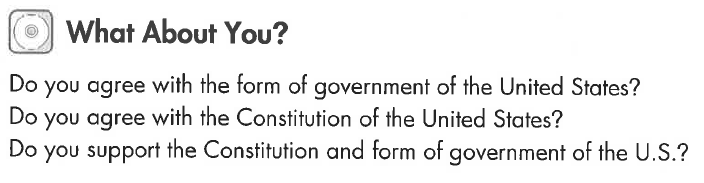 Yes I do!!!
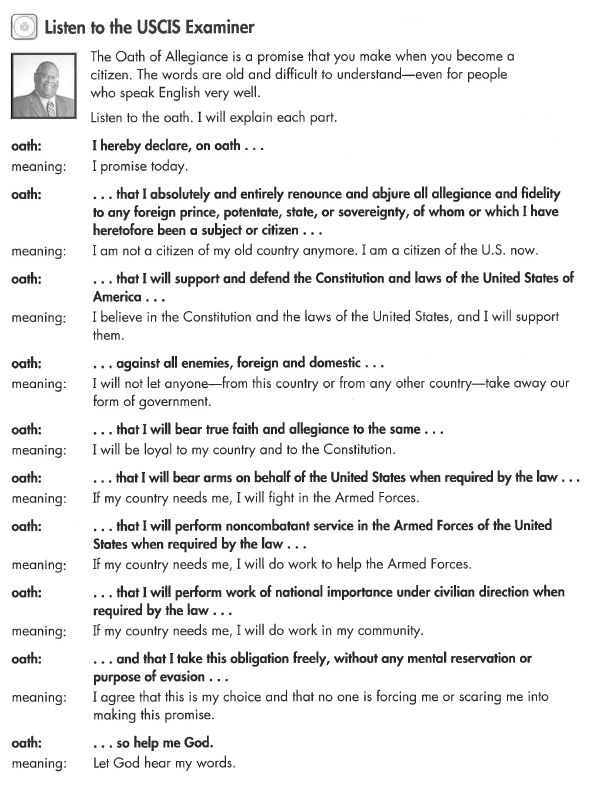 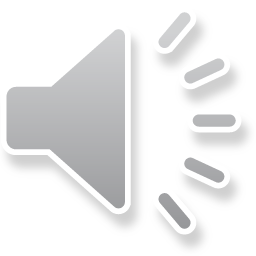 Listen to the USCIS Examiner
Listen to Hai
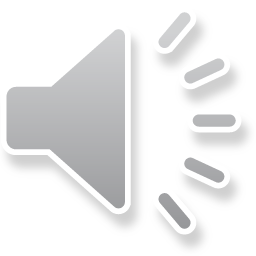 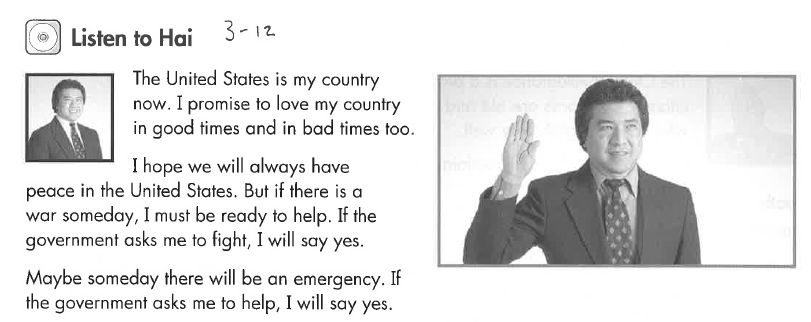 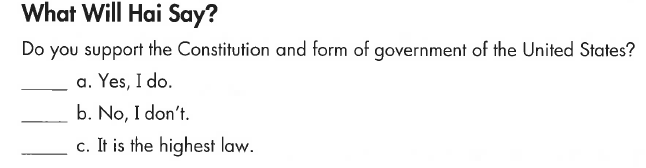 Hai’s Interview
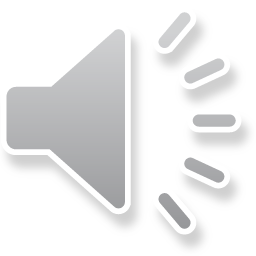 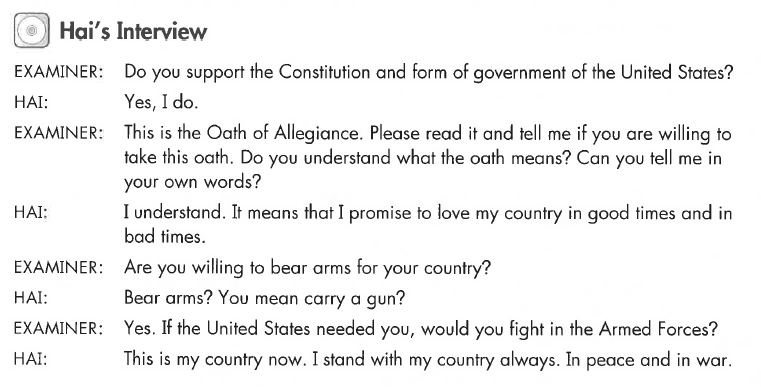 Listen to Maria
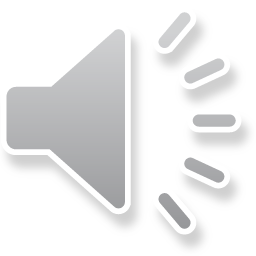 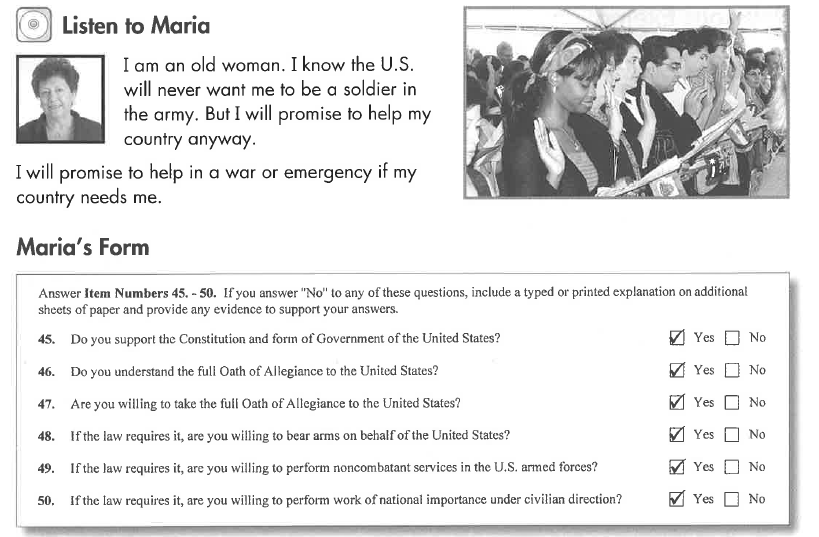 Maria’s Interview
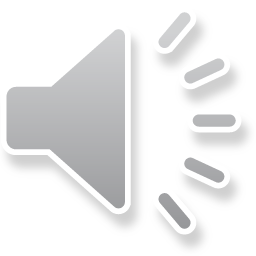 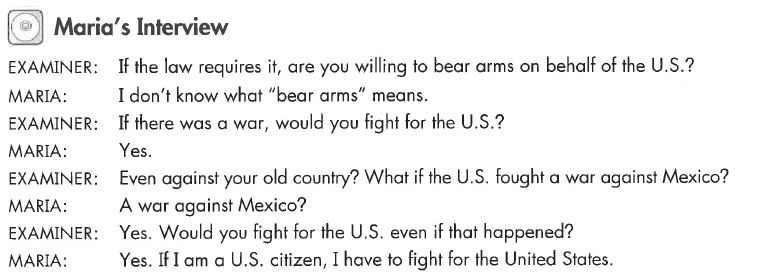 Listen to Susan:Religious Exemptions
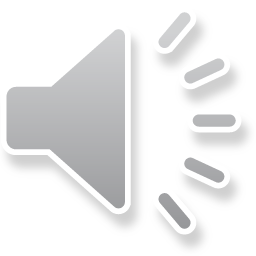 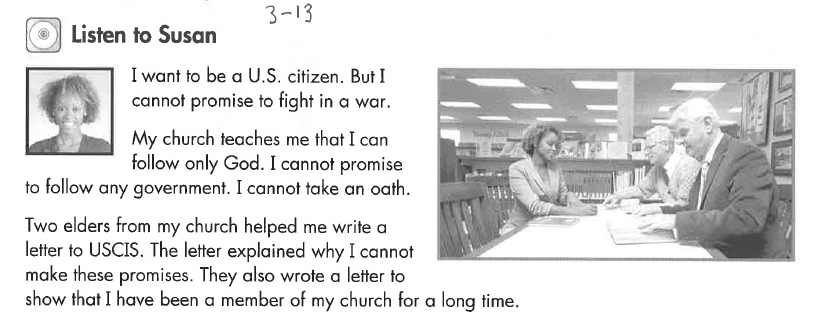 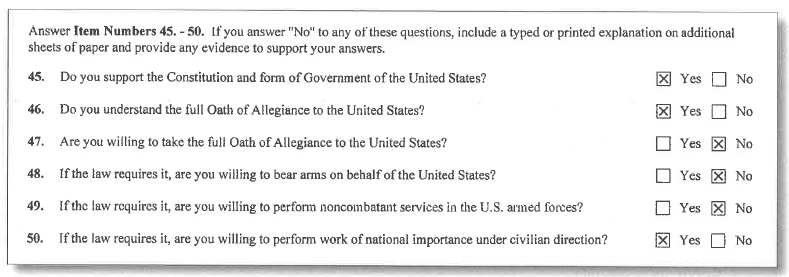 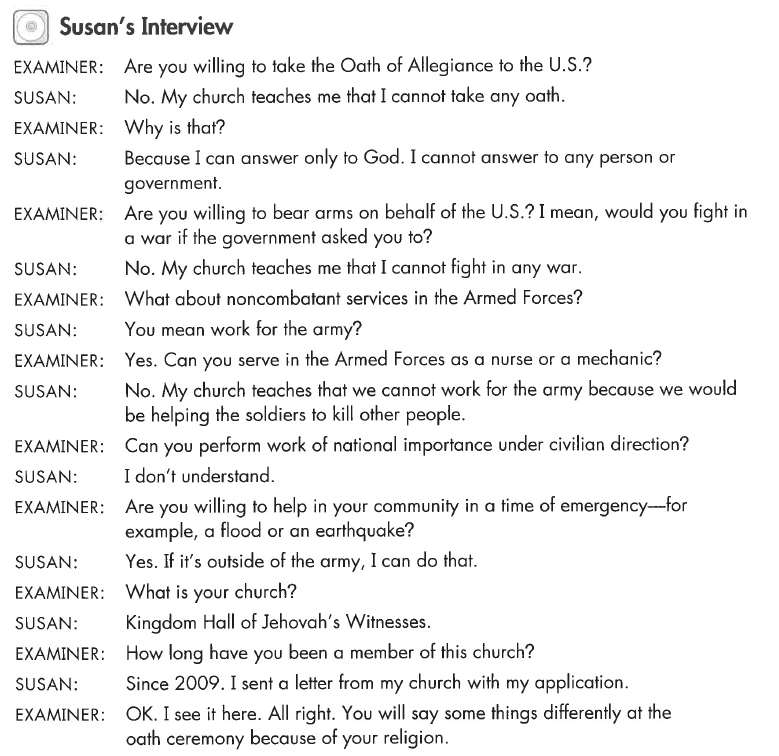 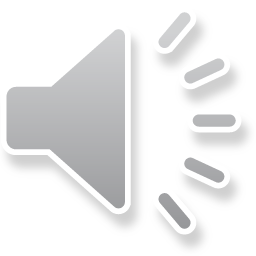 Susan’s Interview
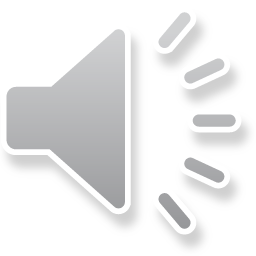 What Will YOU Say?
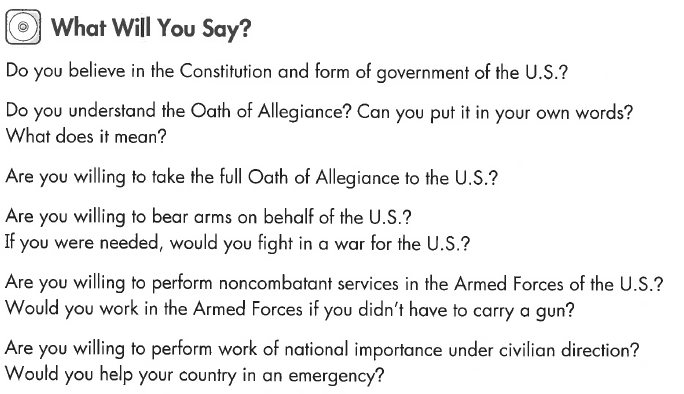 Yes I do!!
I promise to be 
loyal to the US